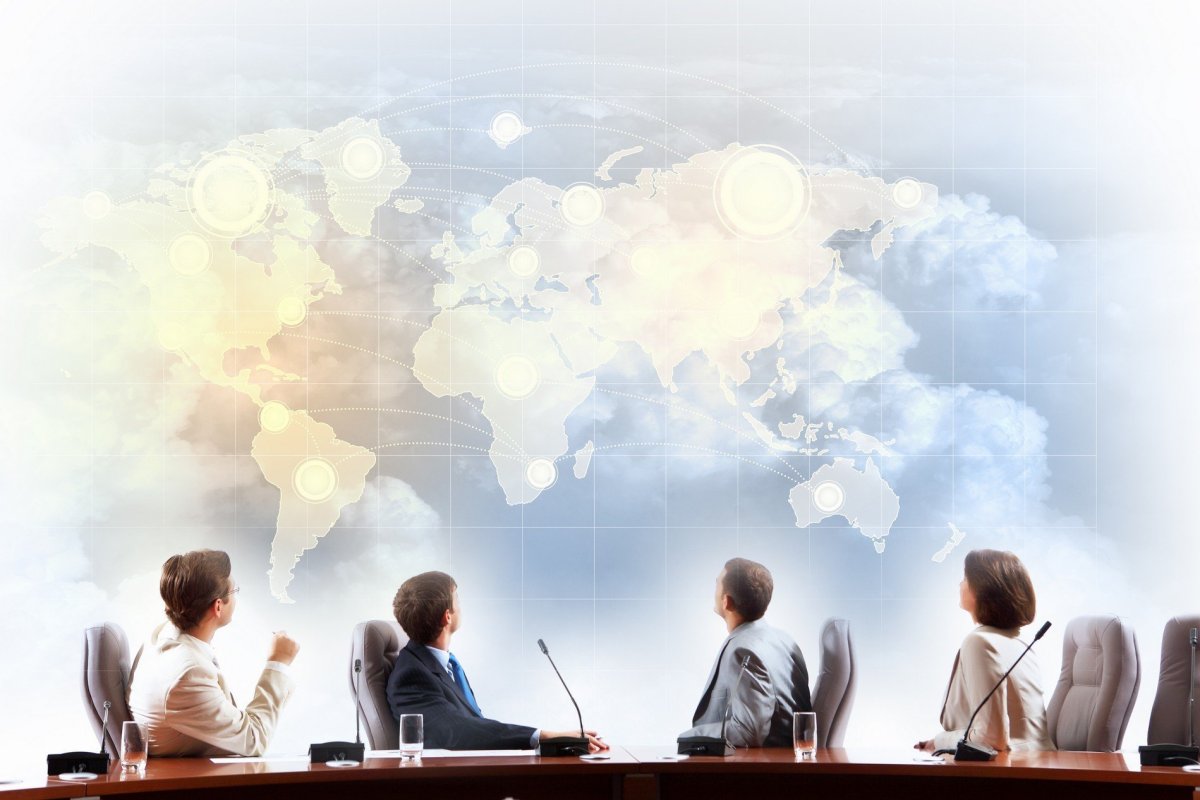 Презентація навчальної дисципліни «Альтернативні форми дошкільної освіти»
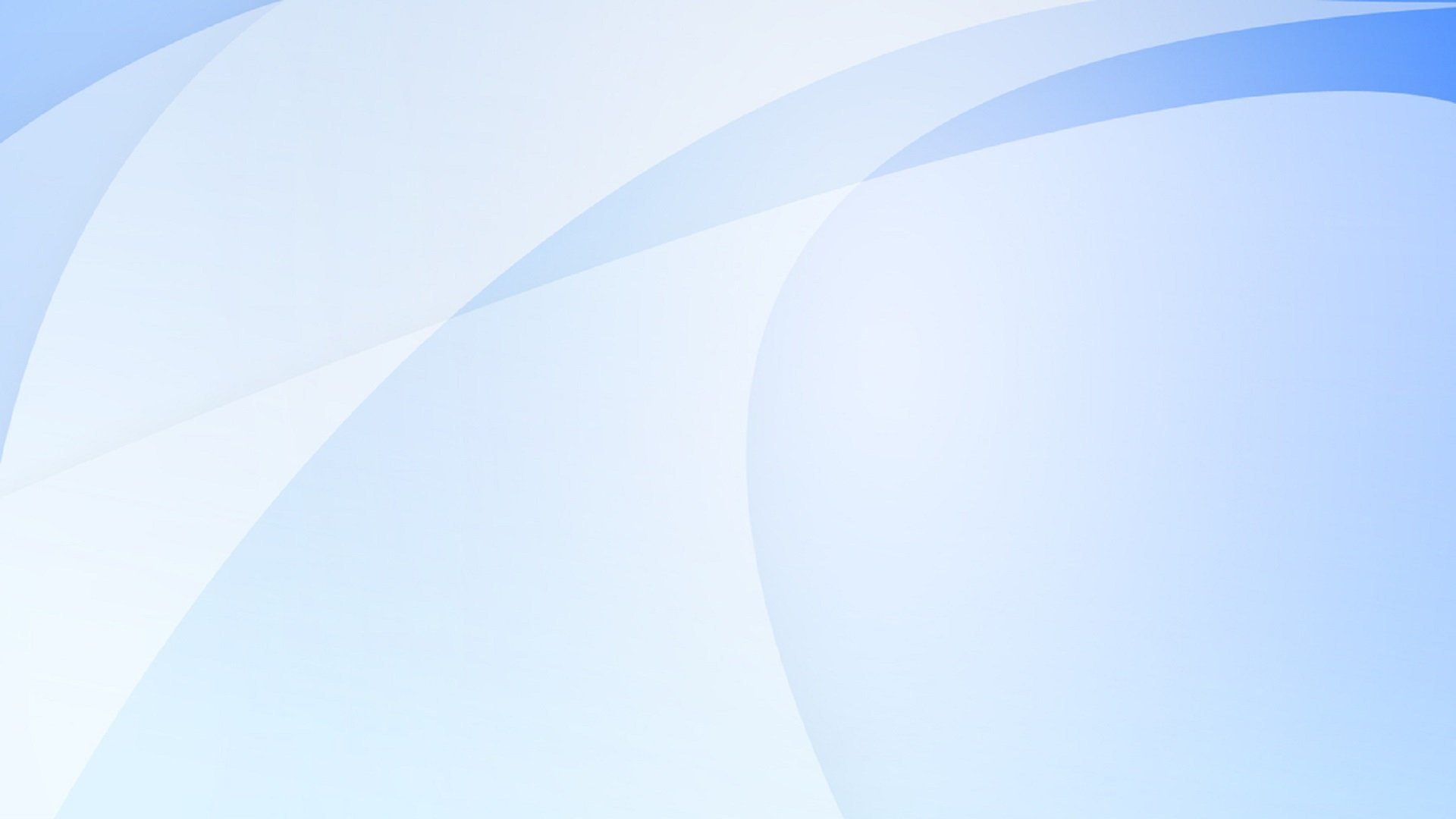 Метою  навчальної дисципліни «Альтернативні форми дошкільної освіти» є формування у здобувачів освіти знань про альтернативні форми дошкільної освіти  у вітчизняній та зарубіжній освітній практиці, особливості організації освітньої діяльності в альтернативних закладах освіти з дітьми раннього та дошкільного віку відповідно до їхніх індивідуальних особливостей та потреб; розвиток здатності студентів застосовувати стратегії і методи реалізації ідей альтернативної педагогіки в закладі дошкільної освіти, готовності розв’язувати складні освітні задачі, уміння надавати діагностичну, методичну та консультативну допомогу батькам вихованців.
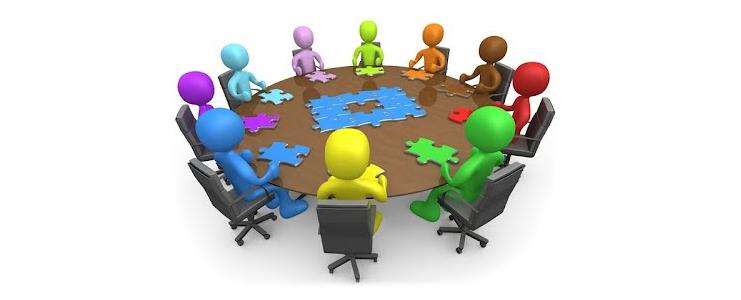 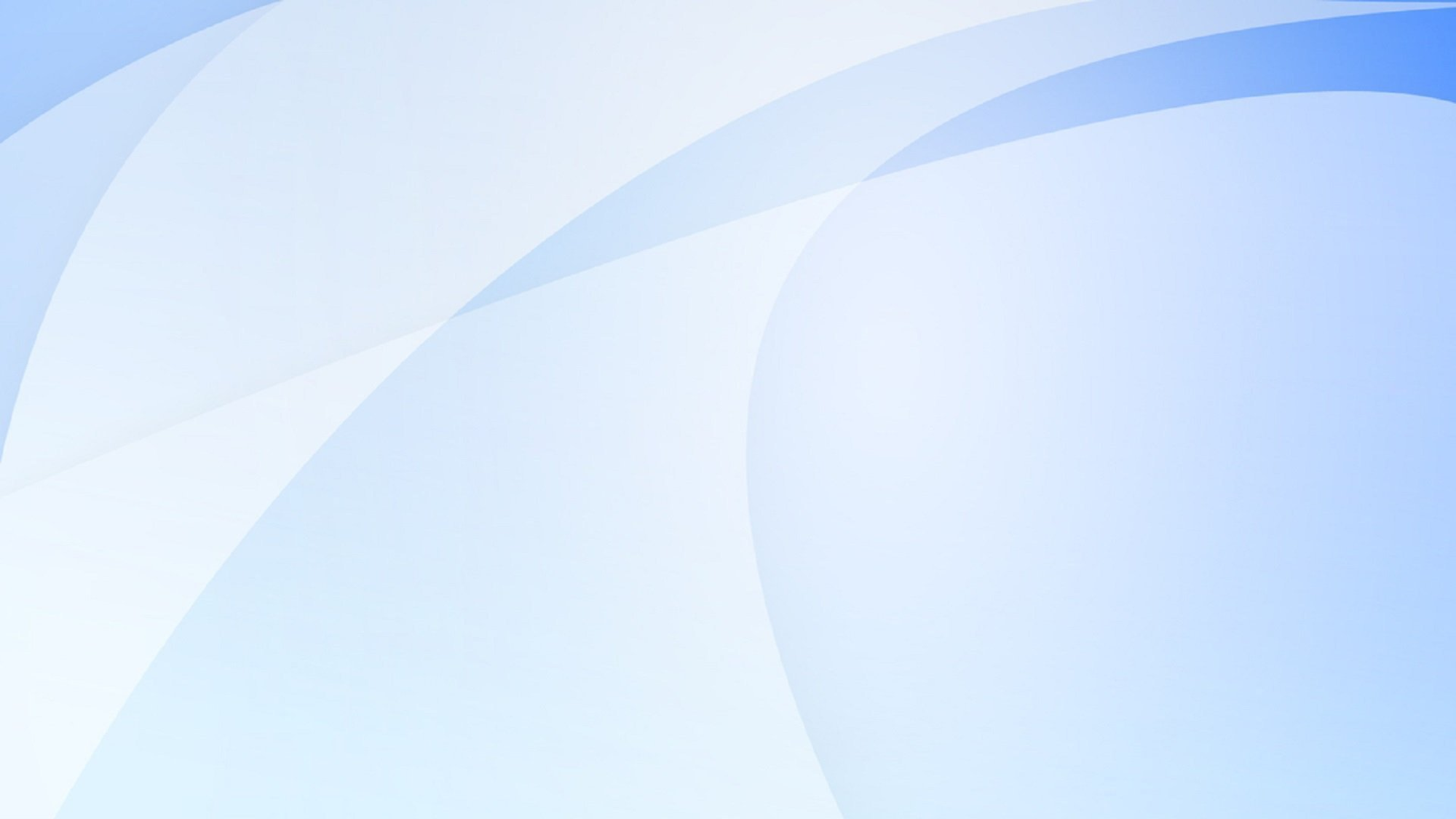 Основними завданнями вивчення навчальної дисципліни 
«Альтернативні форми дошкільної освіти» є:
       – формування у студентів знань про альтернативні форми дошкільної освіти у вітчизняній та зарубіжній освітній практиці; базові концептуальні положення організації освітнього процесу в них; 
        – розвиток умінь аналізувати досвід організації альтернативної дошкільної освіти у вітчизняній та зарубіжній освітній практиці, доцільність впровадження його в освітній процес закладів дошкільної освіти;
        – розширення педагогічного кругозору щодо основних науково-методологічних підходів і принципів реалізації освітнього процесу в альтернативних закладах дошкільної освіти; 
         – формування у здобувачів освіти здатності здійснювати психолого-педагогічний супровід дітей раннього і дошкільного віку відповідно до їхніх індивідуальних особливостей та потреб, зокрема, дітей з особливими освітніми потребами в альтернативних закладах дошкільної освіти;
        – формування інтегральних, загальних та фахових компетентностей у майбутніх вихователів альтернативних закладів дошкільної освіти.
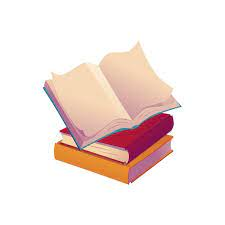 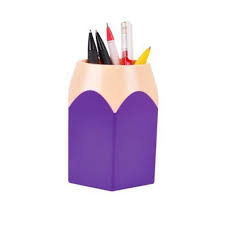 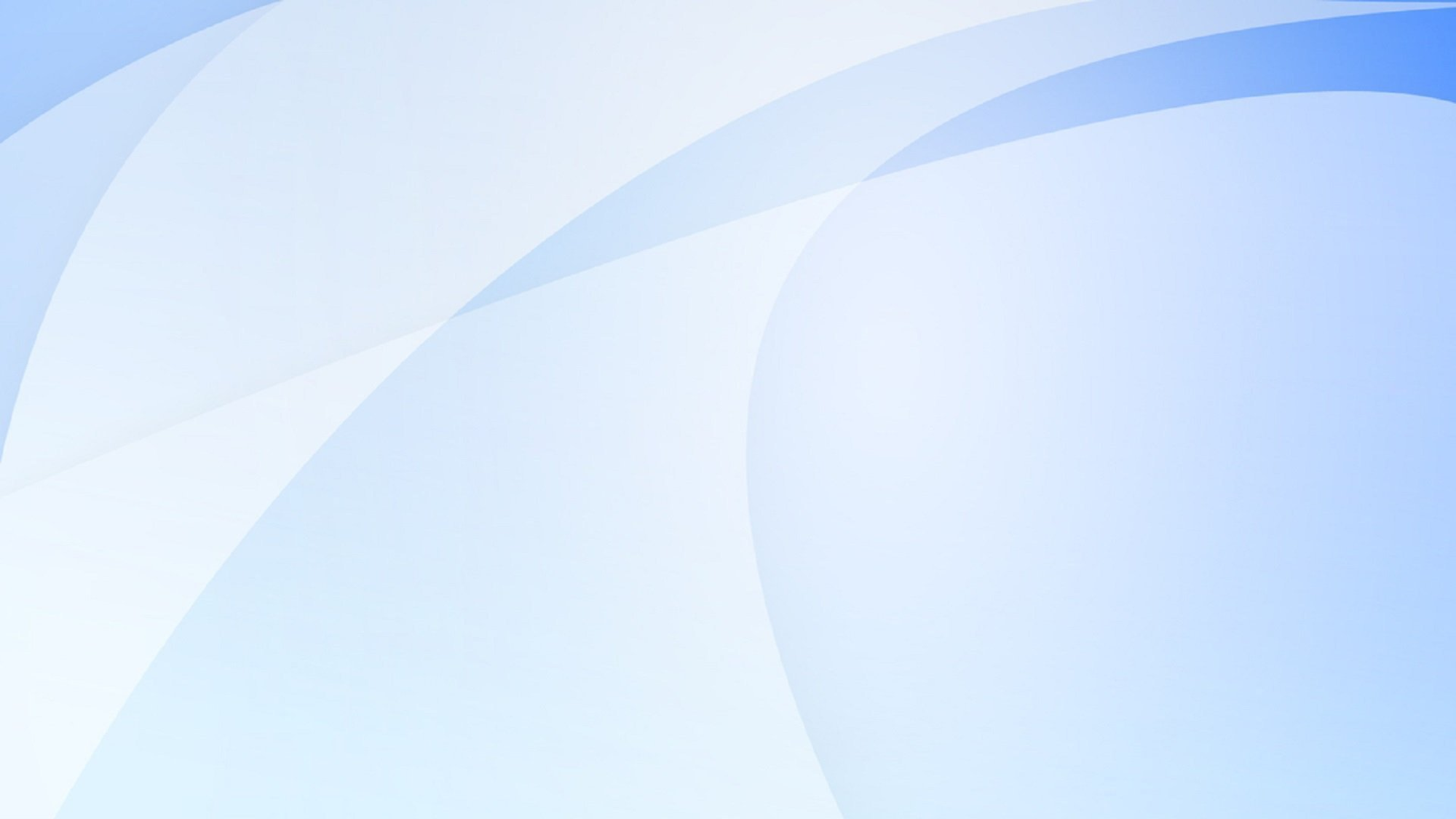 У результаті вивчення навчальної дисципліни 
«Альтернативні форми дошкільної освіти» 
студенти повинні знати:
       – альтернативні форми дошкільної освіти у вітчизняній та зарубіжній освітній практиці;
       – базові концептуальні положення організації освітнього процесу в альтернативних закладах дошкільної освіти;
       – досвід організації альтернативної дошкільної освіти у вітчизняній та зарубіжній практиці;
       – особливості організації освітнього процесу в альтернативних формах здобуття дошкільної освіти з визначенням завдань, змісту, форм, методів та упровадженням сучасних технологій в освітній процес, урахування особливостей дітей з особливими освітніми потребами;
       – особливості забезпечення психолого-педагогічних умов виховання й розвитку дітей раннього й дошкільного віку відповідно до їхніх індивідуальних особливостей та потреб;
      – технології взаємодії педагогів ЗДО з батьками вихованців в умовах організації альтернативної дошкільної освіти.
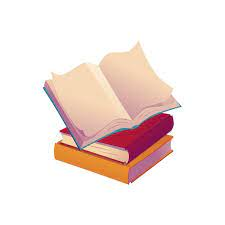 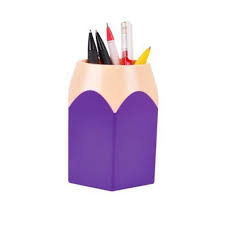 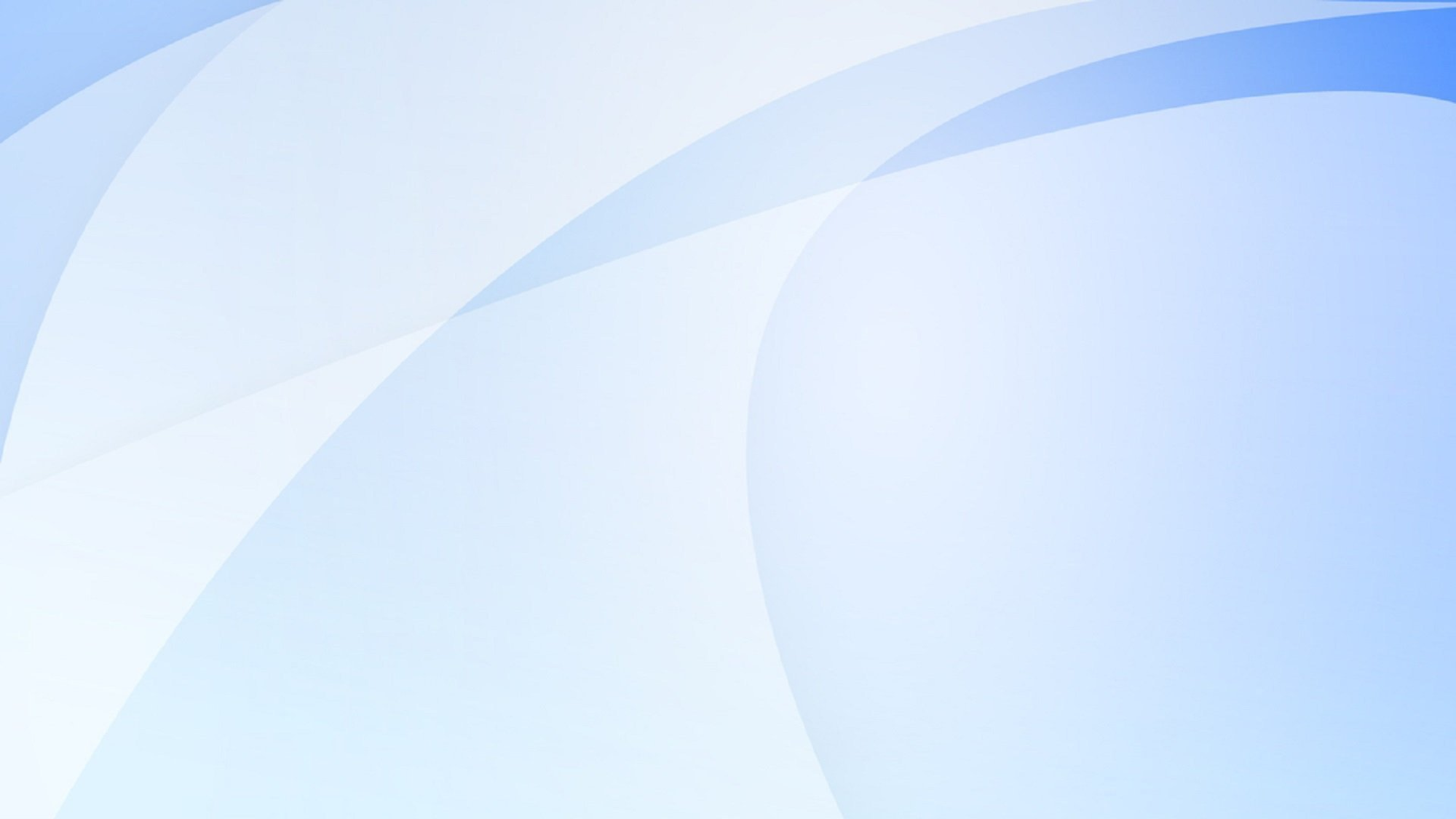 Студент повинен вміти:
        – аналізувати та вдосконалювати вимоги освітніх стандартів у галузі дошкільної освіти шляхом проведення різних аспектів діяльності дітей та педагогів у альтернативних закладах дошкільної освіти;
        – вивчати запит населення щодо послуг дошкільної освіти, сприяти вдосконаленню мережі закладів дошкільної освіти;
       – застосовувати вітчизняний та зарубіжний передовий педагогічний досвід альтернативної дошкільної освіти, аналізувати та планувати освітню діяльність з використанням альтернативних педагогічних технологій;
        – здійснювати психолого-педагогічний супровід дітей раннього і дошкільного віку відповідно до їхніх індивідуальних особливостей та потреб, зокрема, дітей з особливими освітніми потребами в альтернативних закладах дошкільної освіти;
         – послуговуватися технологіями взаємодії педагогів ЗДО з батьками вихованців в умовах організації альтернативної дошкільної освіти.
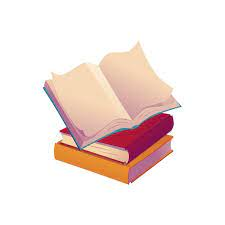 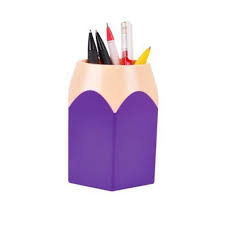 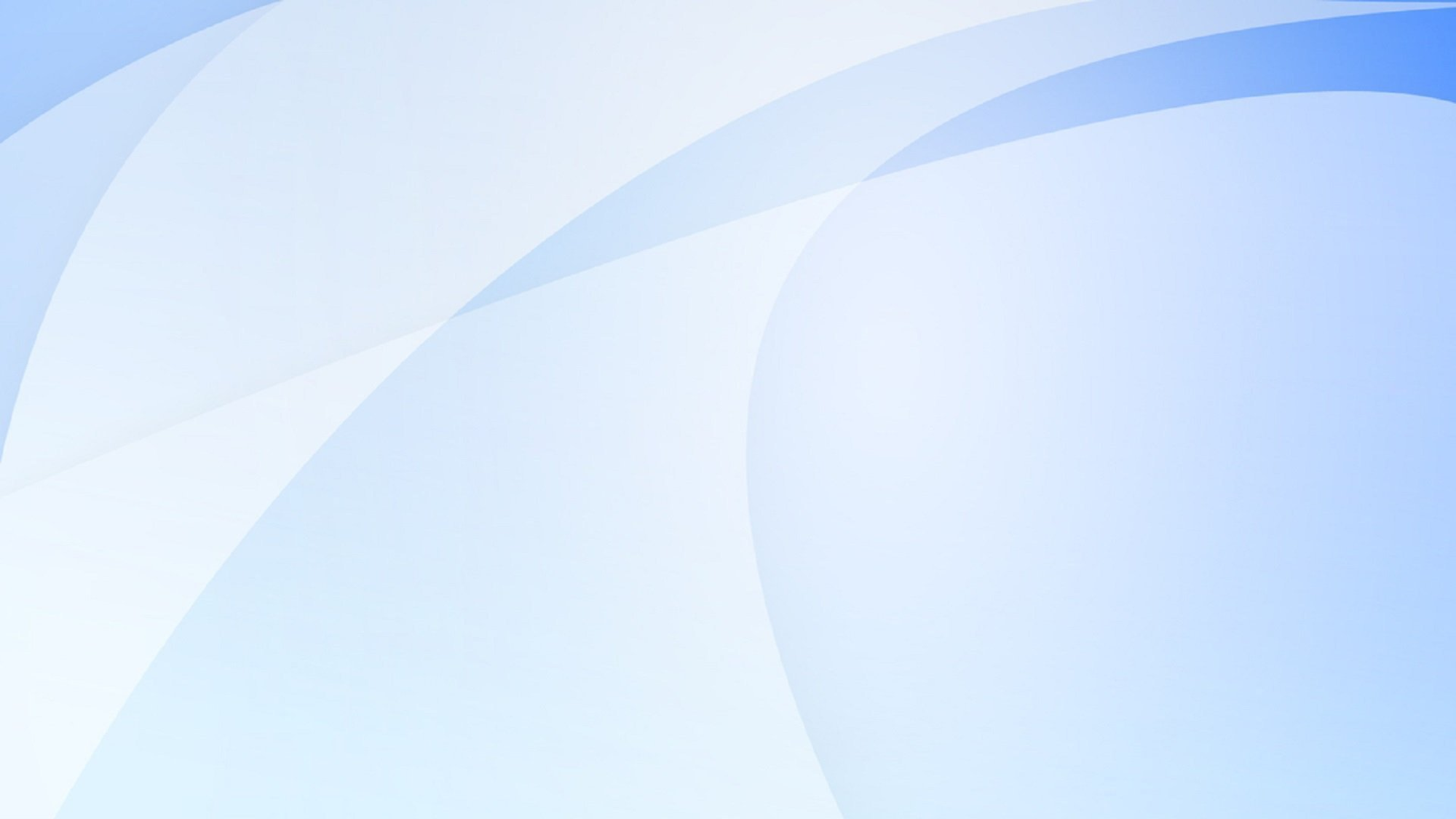 Згідно з вимогами освітньо-професійної програми «Дошкільна освіта» студенти повинні досягти таких результатів навчання (компетентностей):

– здатність генерувати нові ідеї, розв’язувати складні спеціалізовані завдання та практичні проблеми в галузі дошкільної освіти з розвитку, навчання і виховання дітей раннього і дошкільного віку, що передбачає застосовування загальних психолого-педагогічних теорій і фахових методик дошкільної освіти;
– здатність до психолого-педагогічного супроводу особистісним розвитком дітей раннього і дошкільного віку, зокрема, дітей з особливими освітніми потребами;
– здатність до абстрактного мислення, аналізу та синтезу;
– здатність вчитися і оволодівати сучасними знаннями, застосовувати знання у практичних ситуаціях, працювати з джерелами навчальної та наукової інформації;
– здатність до організації співпраці закладу дошкільної освіти з різними соціальними інституціями, категоріями фахівців до партнерства з батьками.
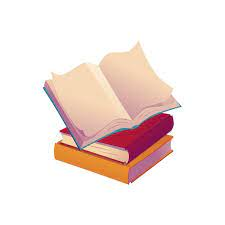 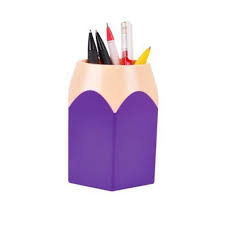 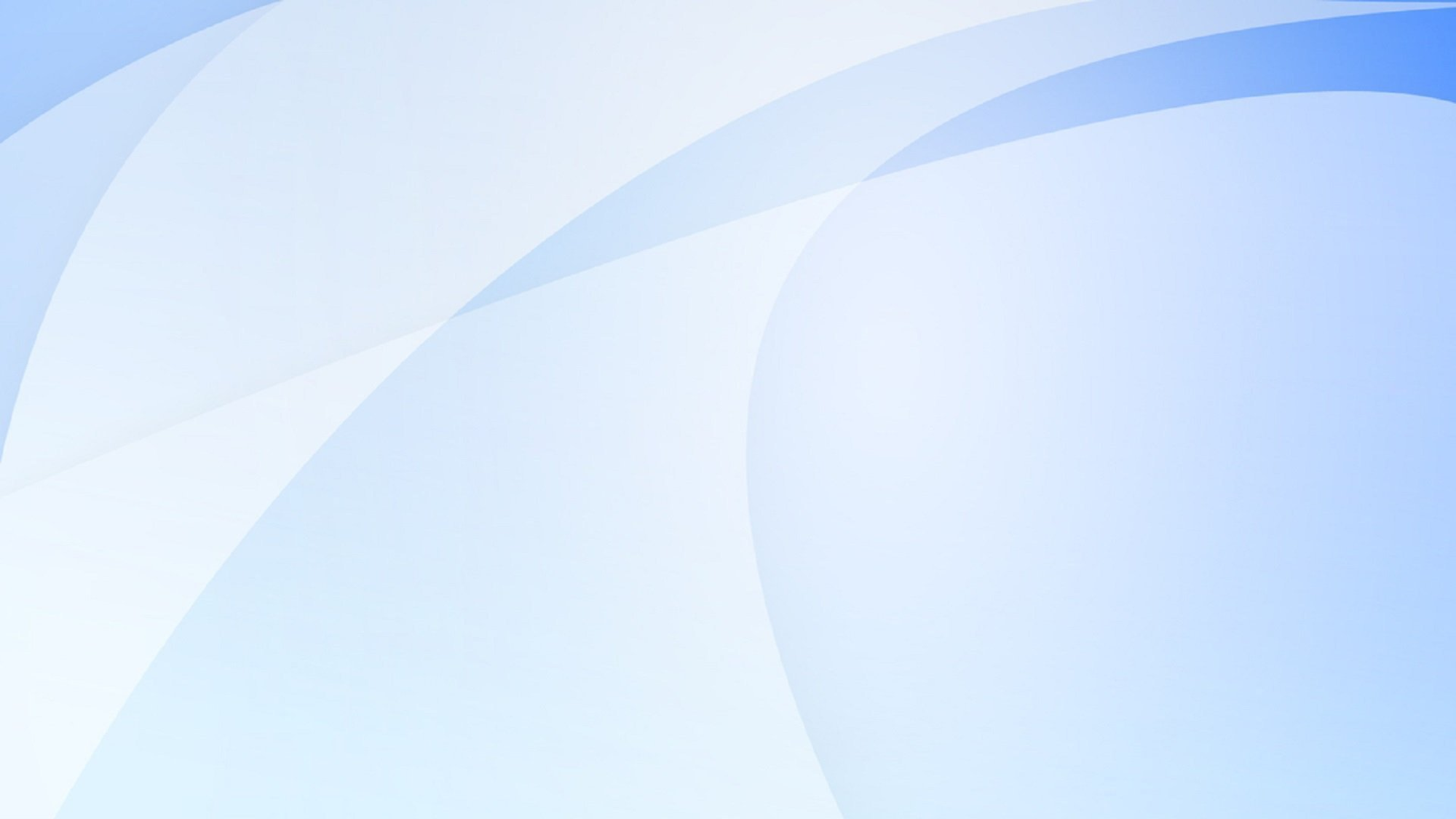 Міждисциплінарні зв’язки
       Проблематика дисципліни «Альтернативна форма дошкільної освіти» пов’язана з курсами «Загальна психологія», «Дитяча психологія», «Педагогіка», «Дошкільна педагогіка», «Основи педагогічної майстерності», фаховими методиками освіти дітей раннього та дошкільного віку.
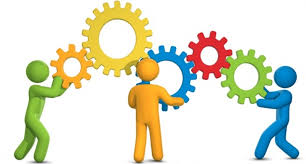 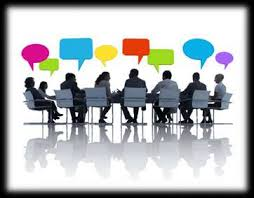 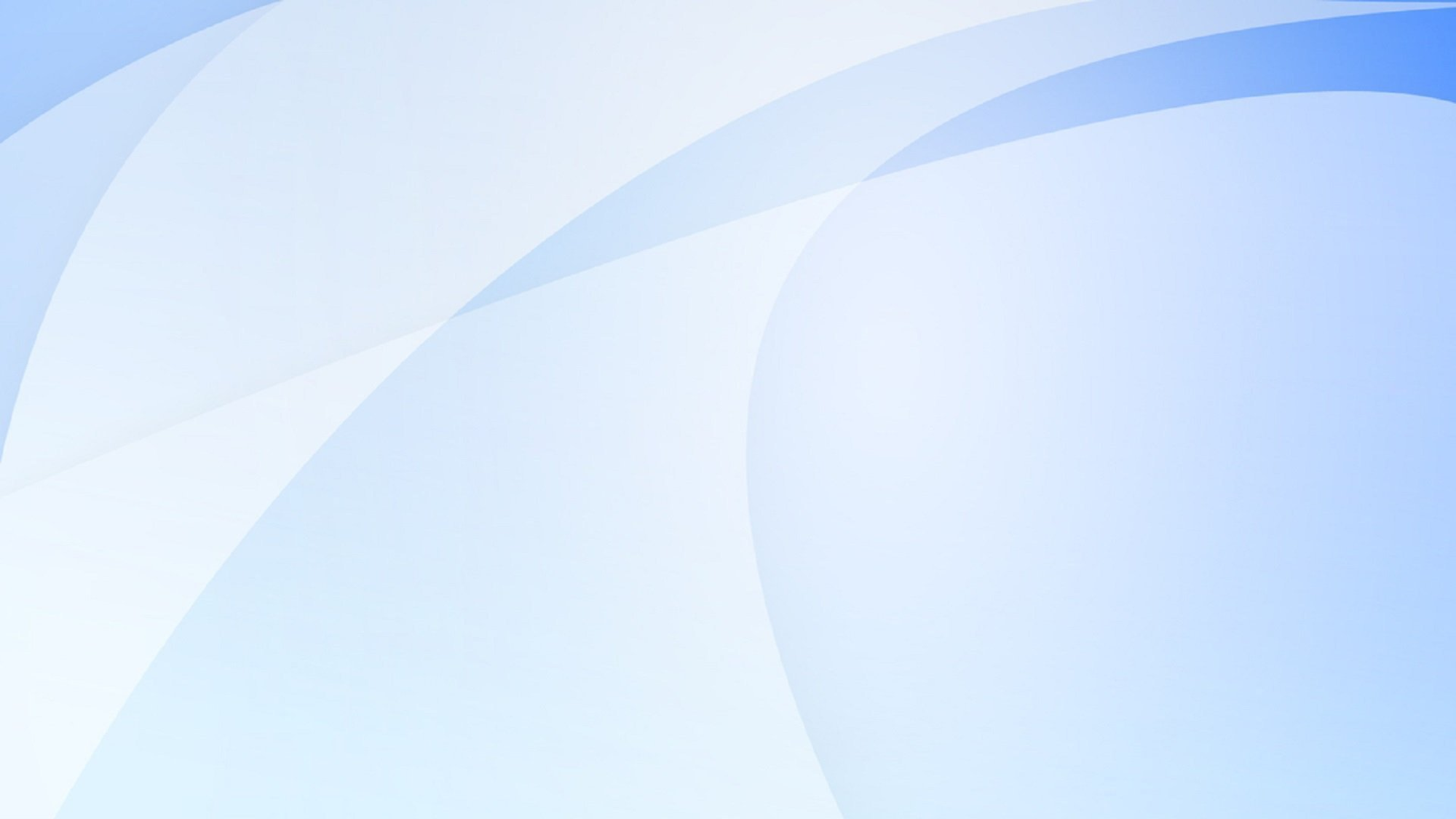 Рекомендована література
Основна:
1. Аніщук А. М. Актуальні проблеми дошкільної освіти: навч. посіб. для студентів вищих педагогічних навчальних закладів спеціальності 8.01010101 «Дошкільна освіта». Ніжин : НДУ ім. М. Гоголя, 2015. 152 с.
2. Ковшар О. В. Теоретико-методичні засади організації передшкільної освіти : монографія. Криворізький педагогічний інститут ДВНЗ «Криворізький національний університет» МОН України. Кривий Ріг : Вид. Р. А. Козлов, 2015. 270 с.
3. Нові форми здобуття дошкільної освіти / авт.-упор: Л. А. Грицюк, М. І. Каратаєва. Тернопіль : Мандрівець, 2007. 256 с.
4. Пісоцька Л. С. Актуальні проблеми управління розвитком дошкільної освіти в Україні: монографія. Хмельницький ХГПА, 2009. 174 с.
5. Поніманська Т. Дошкільна педагогіка: навчальний посібник для студентів вищих навчальних закладів. К. : «Академвидав», 2008. 456 с.
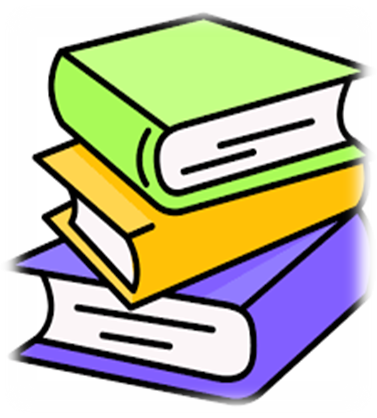 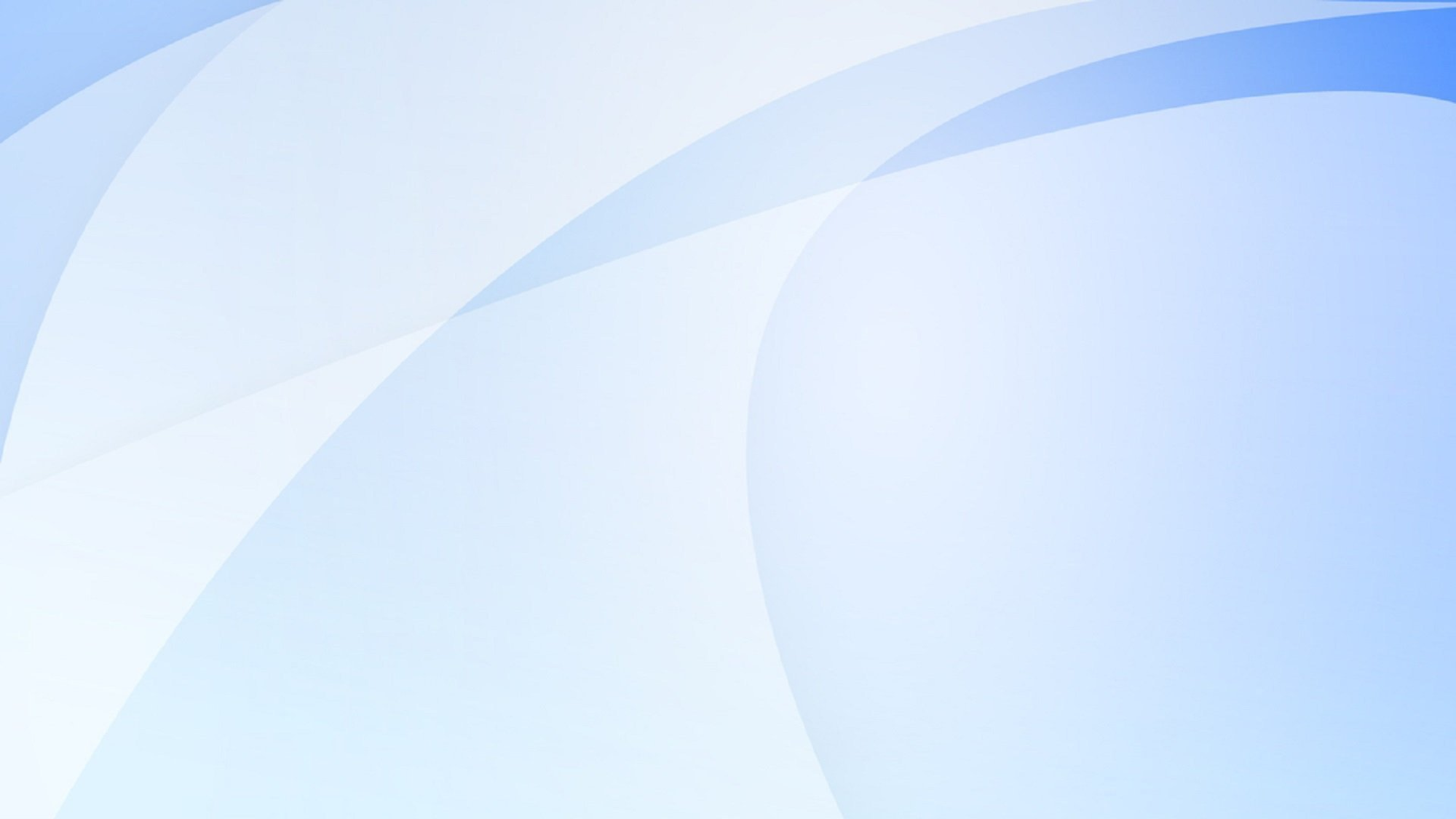 Додаткова:
1. Актуальні проблеми передшкільної освіти : навч.-метод. комплекс / уклад. : С. І. Матвієнко. Ніжин : НДУ ім. М. Гоголя, 2016. 42 с.
2. Алишевська Н. М. Нові форми здобуття дошкільної освіти. Проблеми освіти: збірник наукових праць. Спецвипуск. Вінниця-Київ, 2015. С. 5-10.
3. Бартків О. С. Основи педагогічної майстерності вихователя ЗДО : навч.-метод. рекоменд. Луцьк, 2020. 97 с.
4. Гавриш Н., Безсонова О. Організація роботи груп раннього віку: проблеми та шляхи їх розв’язання. Дошк. виховання. 2020. № 5. С. 3–5.
5. Гончаренко А. М. Дошкільна освіта Німеччини та України у зіставленні. Дошкільне виховання. 2018. No 11. С. 13-15.
6. Макаренко С. Організація інклюзивного освітнього середовища у ЗДО як умова реалізації інклюзивної освіти дошкільників. Еволюційні процеси в галузі дошкільної освіти: інноватика, досягнення, перспективний досвід: зб. матеріалів І Всеукр. Інтернет-конф. викладачів, студентів, аспірантів та молодих вчених (Маріуполь, 27 листоп. 2020 р.) / Маріуп. держ. ун-т; за заг. ред. С. Макаренко. Маріуполь: МДУ, 2020. С. 215–219.
7. Менеджмент керівників закладів дошкільної і початкової освіти : навчально-методичний посібник / кол. авторів : Шоутен Т., Даниленко Л., Зайченко О., Софій Н. Київ : Всеукраїнський фонд «Крок за кроком», 2008. 112 c.
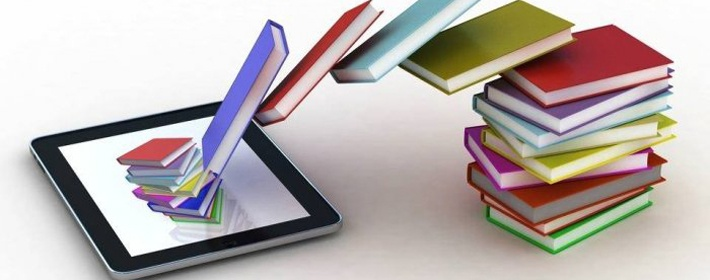 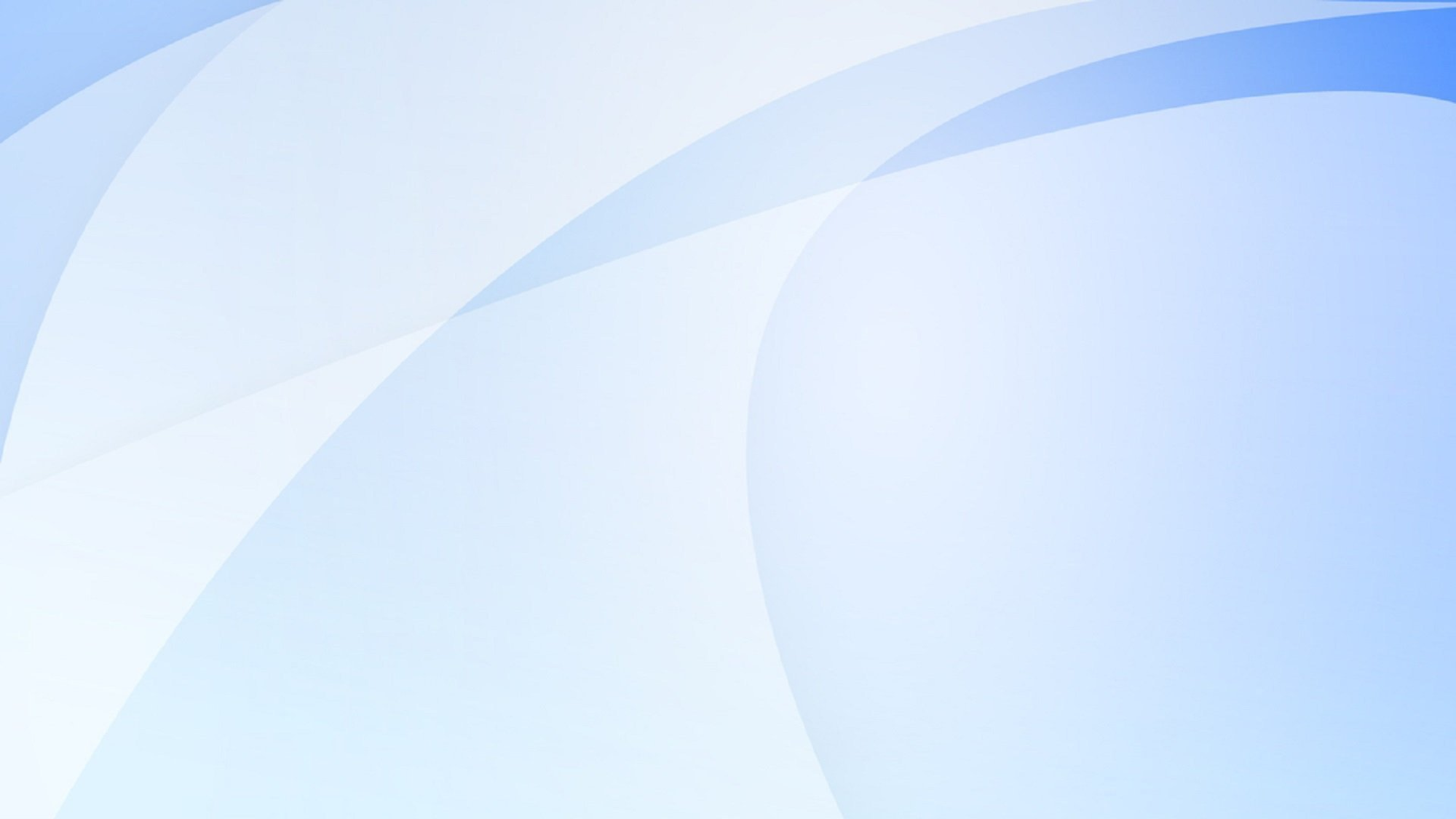 Інформаційні ресурси

1.Закон України «Про дошкільну освіту» № 2628–IIL URL: https://zakon.rada.gov.ua/ laws/showy2628–14#Text.
2. Про затвердження Положення про центр розвитку дитини: постанова Кабінету Міністрів України : URL: https://zakon.rada.gov.ua/laws/show/1124-2009-%D0%BF#Text.
3. Про затвердження професійного стандарту «Вихователь закладу дошкільної освіти»: Наказ Міністерства освіти і науки України № 755-22 від 18.10.2021. URL: https://mon.gov.ua/ua/npa/pro-zatverdzhennya-profesijnogo-standartu-vihovatel-zakladu-doshkilnoyi-osviti.
4. Психолого-педагогічний супровід розвитку дитини в умовах сучасного освітнього середовища закладу дошкільної освіти : колективна монографія / Л .В. Іщенко, О. М. Мельникова, Л. П. Карнаух [та ін.]; МОН України, Уманський держ. пед. ун-т імені Павла Тичини. Умань: Візаві, 2020. 240с. URL: http://dspace.udpu.edu.ua/handle/123456789/13374.
5. Психолого-педагогічний супровід розвитку дитини раннього і дошкільного віку : сучасні підходи та освітні технології. монографія / Л. В. Іщенко, С. С. Попиченко, Н. П. Кравчук [та ін.]; МОН України, Уманський держ. пед. ун-т імені Павла Тичини. Умань : Візаві, 2021. 281 с. URL : http://dspace.udpu.edu.ua/handle/123456789/14260.
6. Якісна і доступна дошкільна освіта: короткий звіт за результатами публічних консультацій. URL: https://mon.gov.ua/storage/app/media/doshkilna/publicconsultation/2020-03-27-zvit-2-doshkilna-pk.pdf.
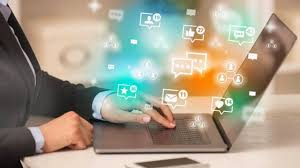 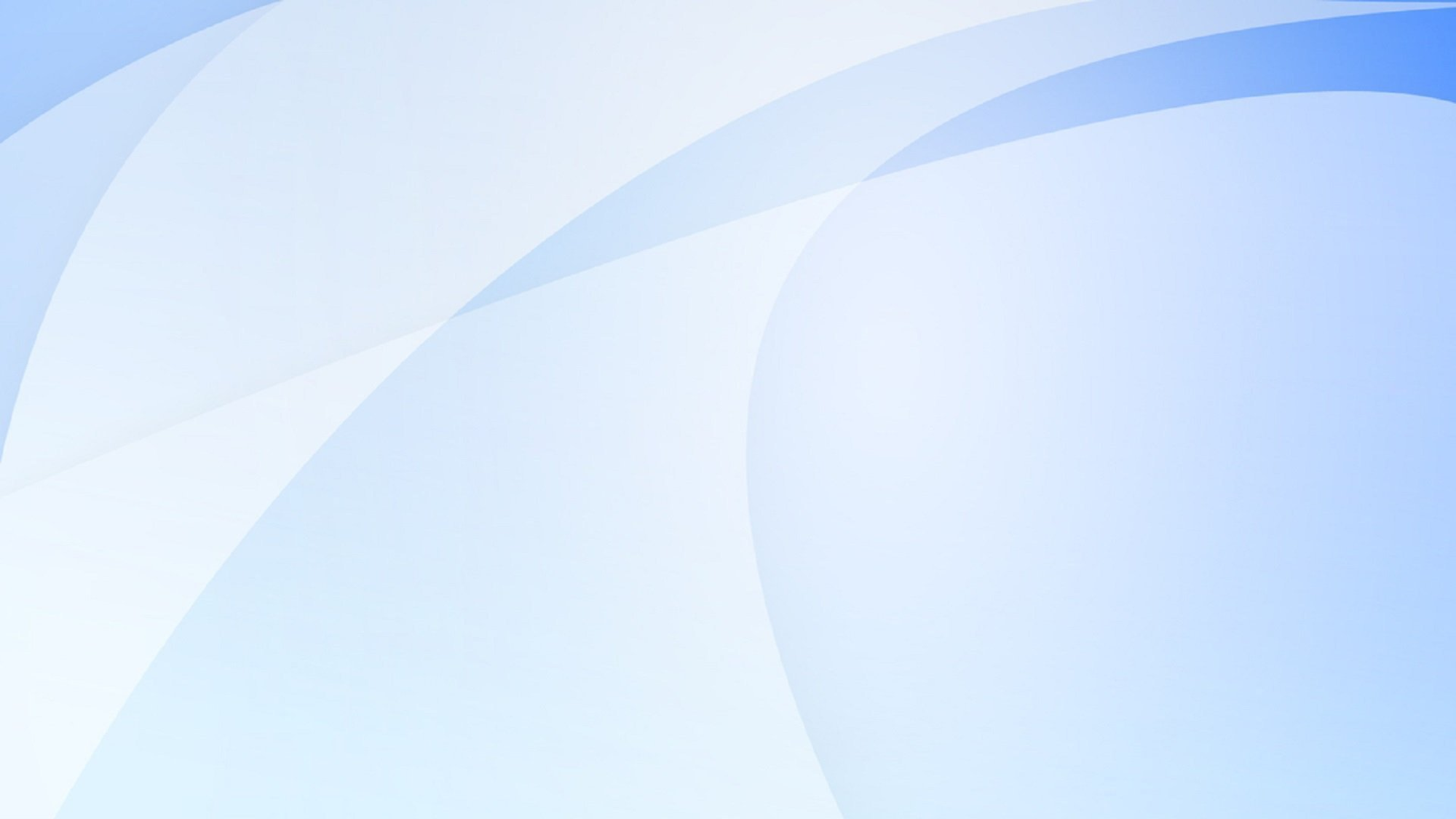 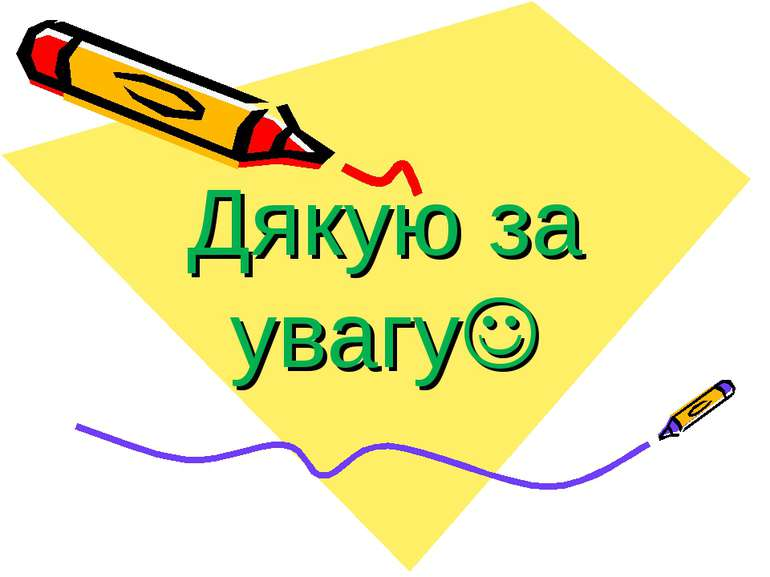